Harvard reference by Jeanina Giuliucci
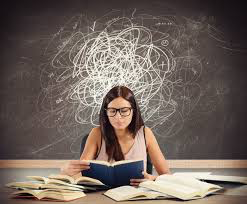 Tips for referencing
When you conduct your research, you will be expected to reference where your information came from.
Referencing is an important skill that you will use more and more throughout your educational career.
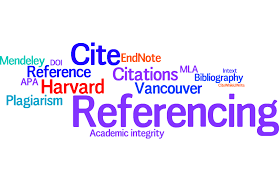 The basics of a reference ,list entry for a web document:
Author or authors. The surname is followed by first initials.
Year.
Title (in italics).
Publisher. Where there is a corporate author, the publisher and author may be the same.
Date viewed.
Web address <in angled brackets>.
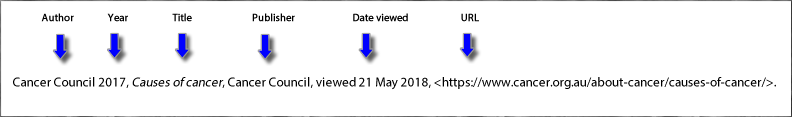 Book Reference Format:
Surname, Initials. (Year) Title, Edition (if more than one), place of publication, publisher.

Example: Barker, D.J.P. (1998) Mothers, Babies and Health in Later Life, 2nd Edition, London, Churchill Livingstone.
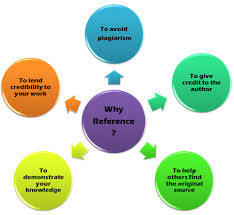 Book with Editor/s Format:
Surname/s Initials., Editor/s (Year) Title, Edition (if more than one), place of publication, publisher.

Example: Alcock, P.,Erskine,A.,May., Editors(1998) The student’s companion to social policy, Oxford, Blackwell publishers.
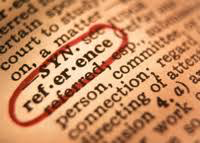 Chapter in an Edited Book, Format:
Surname, Initials.(Year) Title of chapter, in Editors of Book, Editors (Date) Title of book, Edition (if more than one), place of publication, publisher, pp first & last pages.

Example: Mannin, N. (1998) Social Needs, Social Problems and social welfare, in Alcock, P., Erskine, A., May, P.L.,Editors (Date)The student’s companion to social policy, Oxford, Blackwell publishers, pp 31-36.
Journal Articles format:
Surname, Initials. (year) Article Title, Journal title, volume number(Issue number)pp first & last pages. 

Example: Fishman, D.T.(2000)Wound Assessment and Evaluation, dermatology nursing, 12(2)pp 124-125.
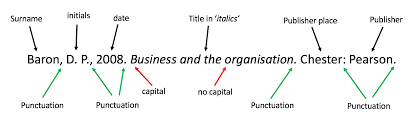 The reference list
References are ordered in alphabetical order by author. If you refer to more than one piece of work by the same author which was published in the same year, then they are distinguished by adding the lower case letter a,b,c etc. adter the “year”.
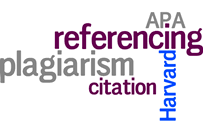